Thoroughbred Racing:
What Really Happens on the Backstretch
Baby rooting for udder
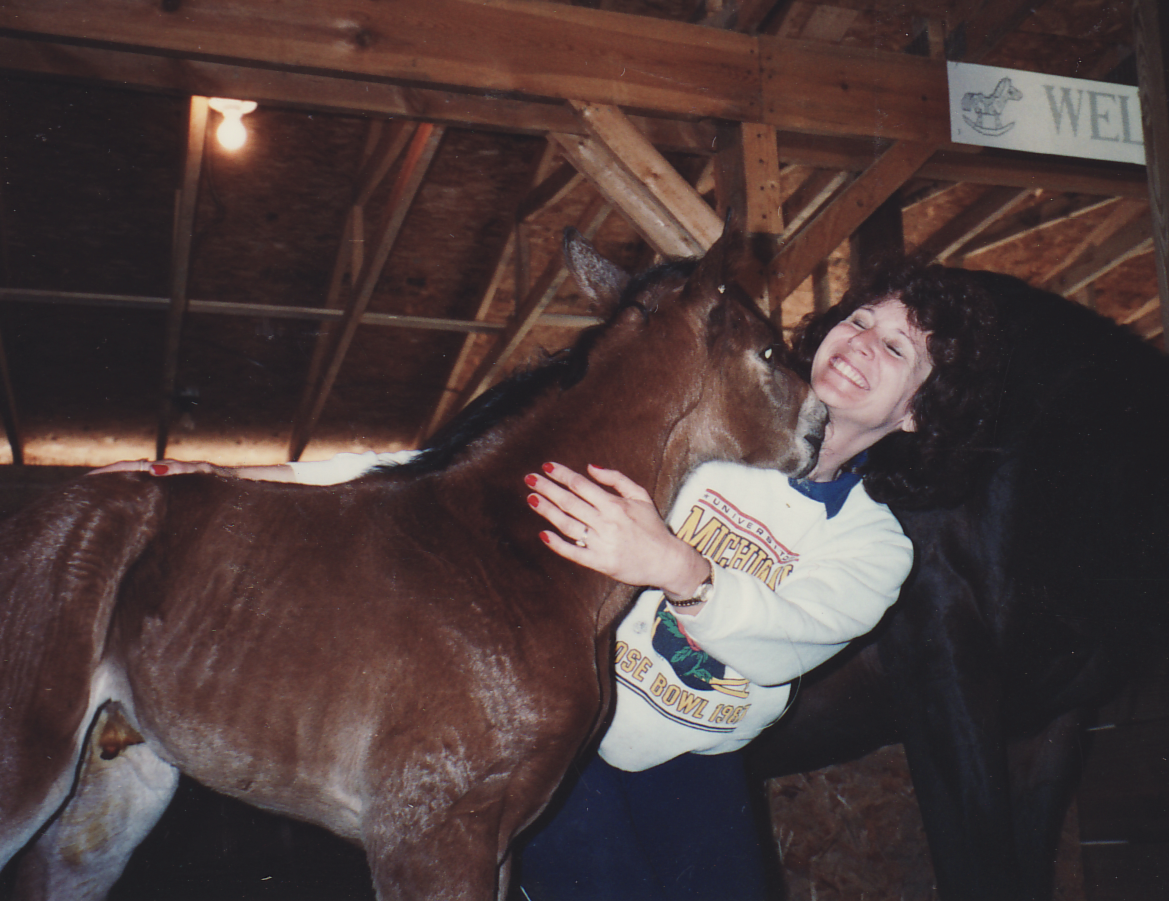 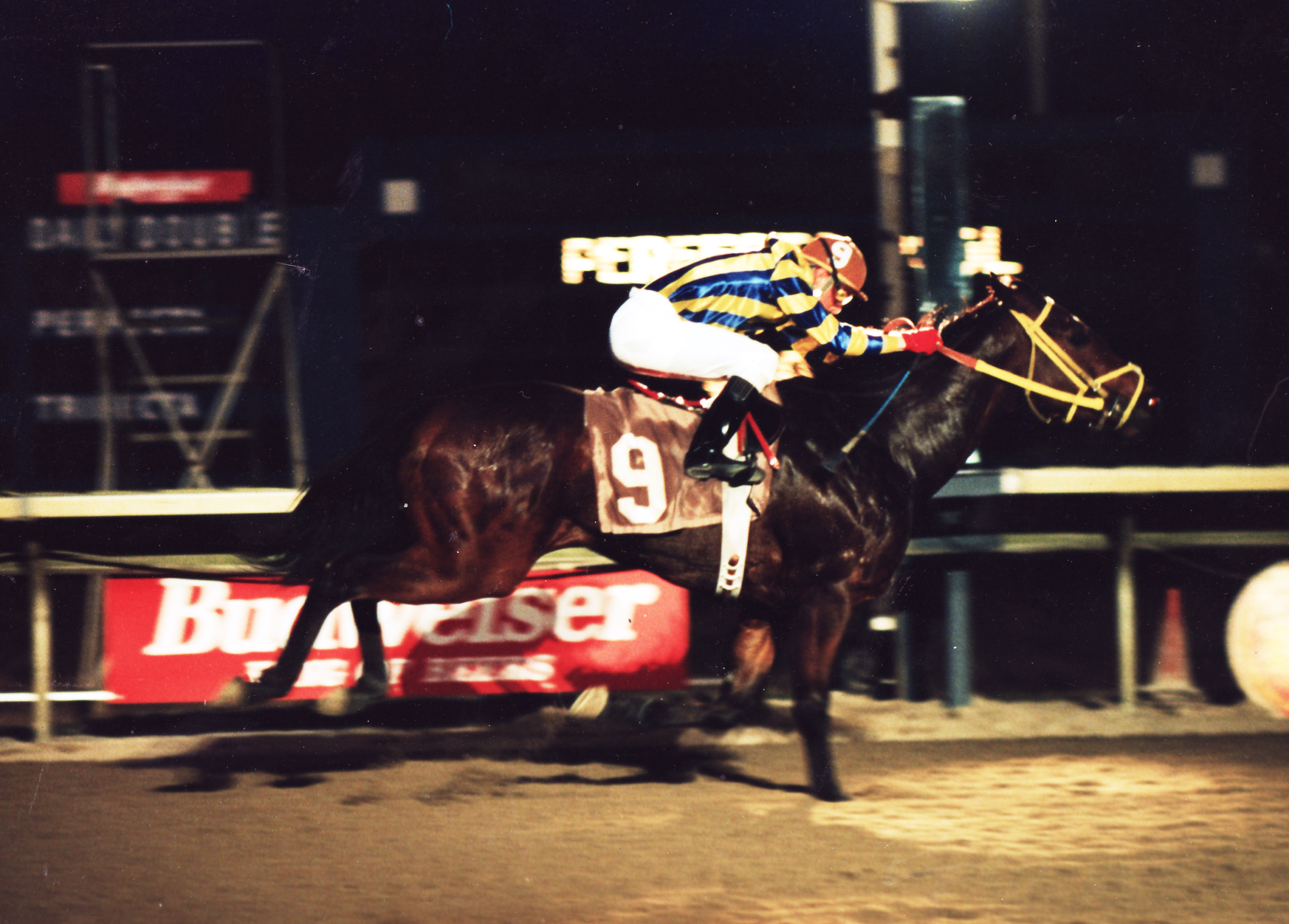 Catastrophic Injury Fractured tibia left hind
Carpal (knee) slab fracture Sandra’s Brave  6 yrs. old
Carpal (knee) slab fractureSandra’s Brave – 6 yrs. old
Carpal (knee) 9 bone fragmentsLady Faltaat
Winds of Love – Right Front Fetlock with pins and fragments
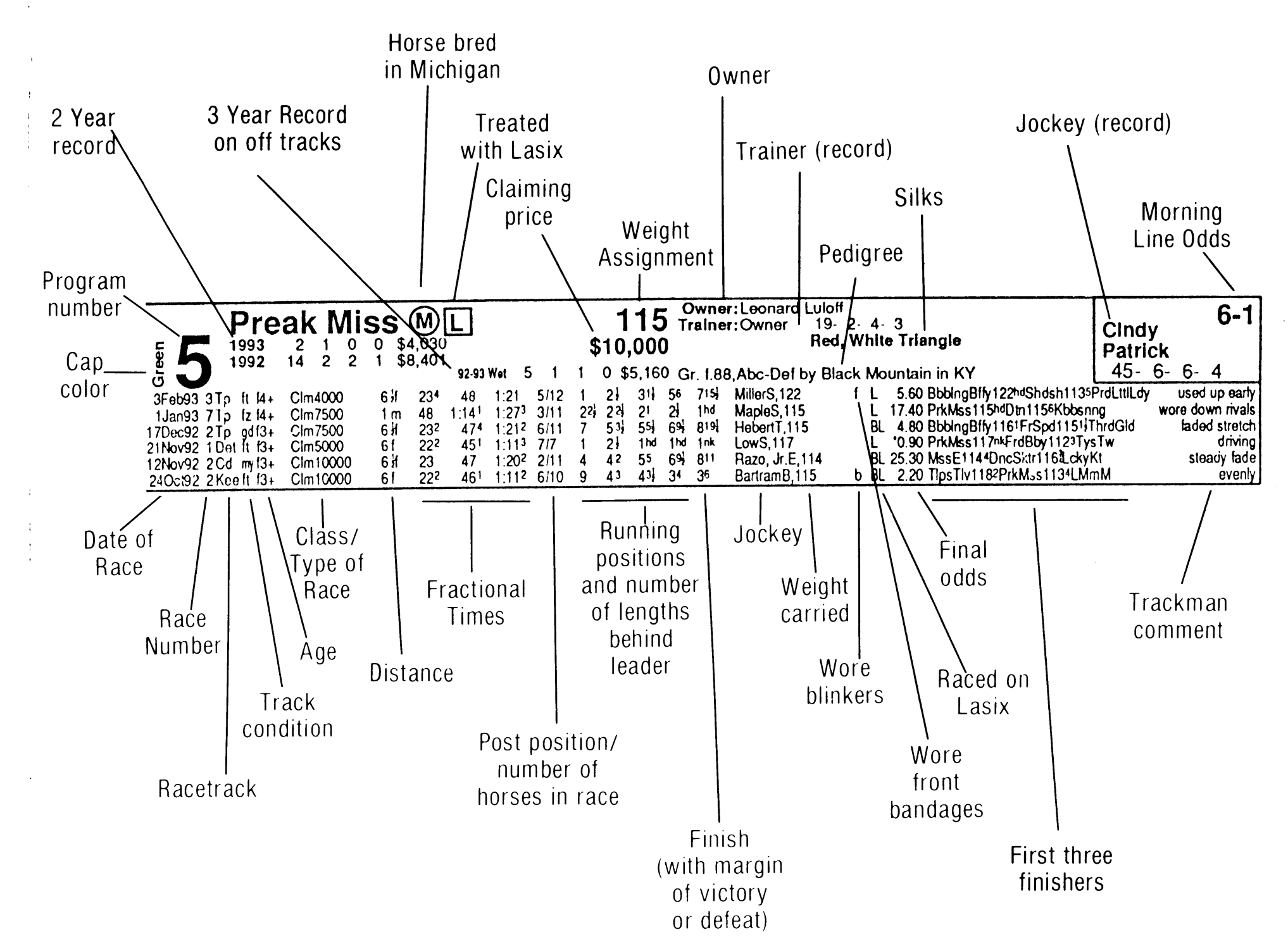 Kentucky Derby 2008Eight Belles – shattered ankles
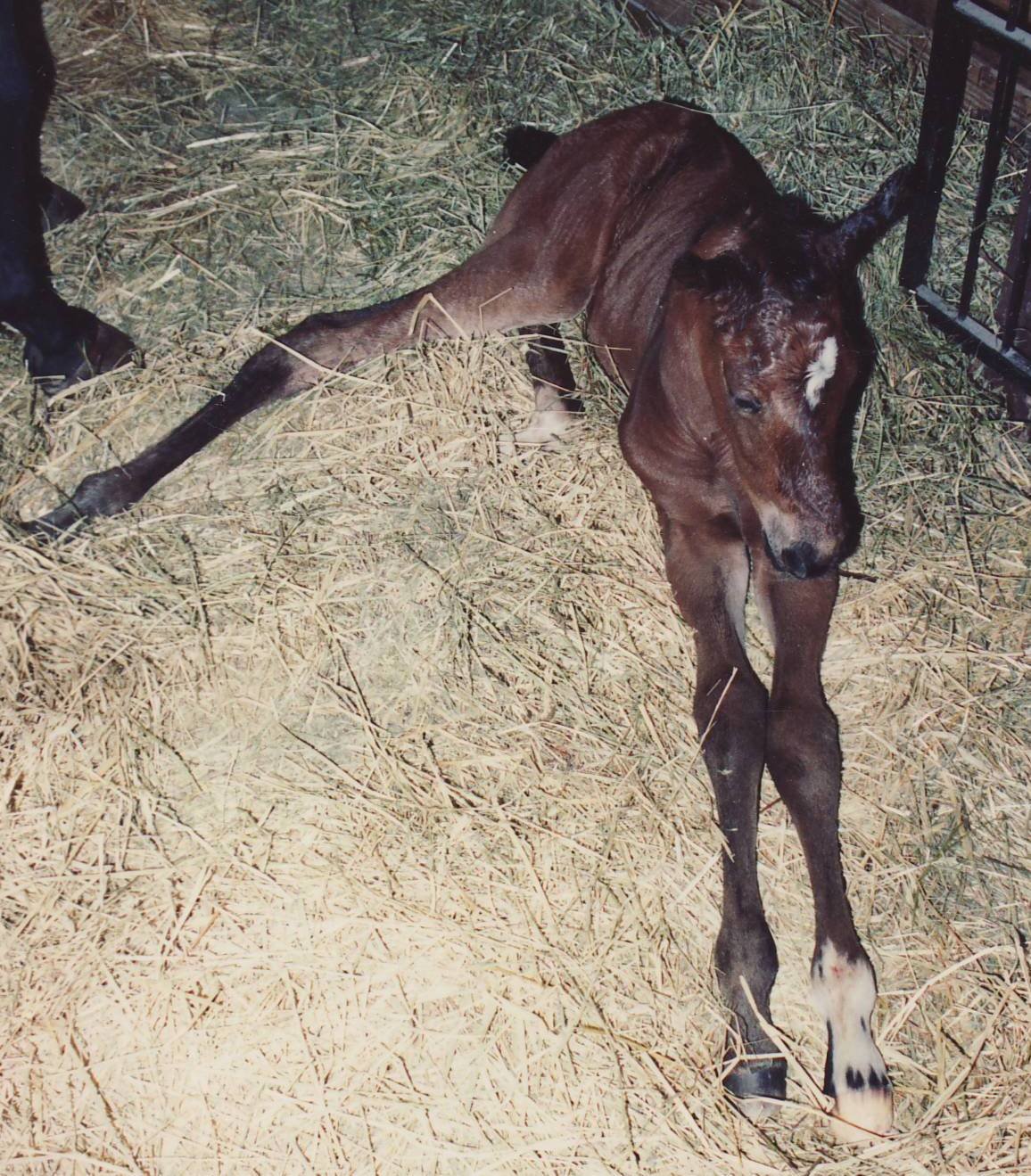 Secretariat Grand Filly – 1hour old
Baby Sunrise Track Training
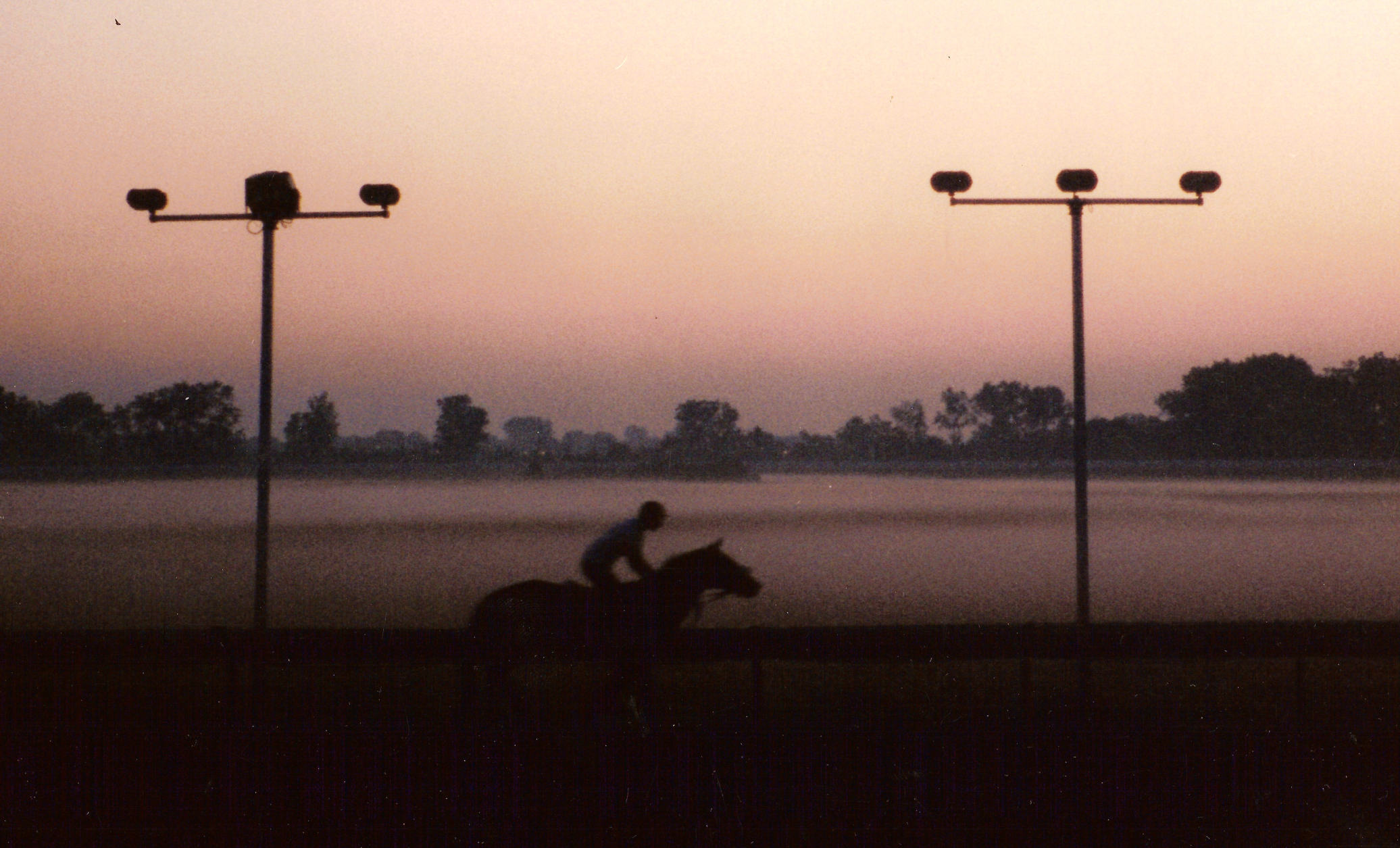